CID 1551: CCMP Header Compression
Date: 22 Jan. 2014
Authors:
Slide 1
Slide 2
Slide 3
CCMP Header Compression
Compression of the CCMP header consists of three steps
The packet number (PN) is transmitted only partly
The transmitted part is combined with Sequence Control (SC)
Key ID and Ext IV are omitted


CCMP header compression is proposed in combination with the 802.11ah short frame format
Current CCMP header
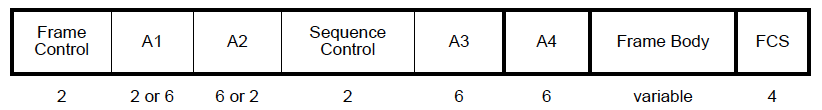 PN0
PN1
Rsvd
Key ID
- Ext IV
- Key ID
PN2
PN3
PN4
PN5
802.11ah short frame MAC header (A3, A4 are optional)
Slide 4
1. Transmit only part of the Packet Number
The PN is split into a Base PN (BPN) and a Transmitted PN (TPN)
Transmitted PN = PN0|PN1 - transmitted
Base PN = PN2|PN3|PN4|PN5 - stored




The PN can be reconstructed as BPN|TPN
The TPN rolls over every 2^16 packets
the TPN size coincides with sequence control size, but exact size TBD
the TPN size should be large enough to avoid frequent BPN sync events
PN0
PN1
PN2
PN3
PN4
PN5
Transmitted PN (TPN) - transmitted with each packet
Base PN (BPN) - stored
Slide 5
2. Combine Packet PN with Sequence Control
Combining the Transmitted PN (TPN) with Sequence Control causes that the Packet Number becomes unique per TID
The TID is included in the Nonce, so the Nonce is still unique
Technically the TID does not even have to be included in the Nonce, because there is a replay counter per TID
The Packet Number now has to be fixed when the Sequence Number is determined
This is not considered to be a problem
The Fragment Number (FN) effectively reduces the PN space with 4 bits
TPN range effectively becomes 2^12 when no fragmentation is used
PN0
PN1
FN
(4b)
SN
(12b)
=
Transmitted PN
Sequence Control
Slide 6
3. Omit Key ID and Ext IV
Ext IV is always 0 for CCMP, so it can be omitted
The Key ID is typically fixed for unicast traffic, but it can change for group traffic
when the GTK is rekeyed and it is not possible to delay certain group traffic during this process, normal frames (with a Key ID) can be used to transmit such group frames
Slide 7